ВНЕДРЕНИЕ ПРАВИЛ ОБЕСПЕЧЕНИЯ КАЧЕСТВА ЛЕКАРСТВ: ХРАНЕНИЕ И ТРАНСПОРТИРОВКА
М.ШАКАРЯН
НАУЧНЙ ЦЕНТР ЭКСПЕРТИЗЫ ЛЕКАРСТВ И МЕДИЦИНСКИХ ТЕХНОЛОГИЙ ИМ. АКАДЕМИКА ЭМИЛЯ ГАБРИЕЛЯНА МИНЗДРАВА РА
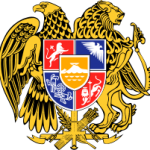 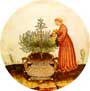 ЛИЦЕНЗИРОВАНИЕ ОПТОВИКОВ
Основные принципы:
1. Дистрибьюторские операции
2. Лекарственные препараты
3. Выпуск в обращение
ДИСТРИБЬЮТОРСКИЕ ОПЕРАЦИИ
Приобретение лекарственных препаратов
Импортирование в страну
Экспорт лекарственых препаратов
Хранение
Реализация (Дистрибуция)
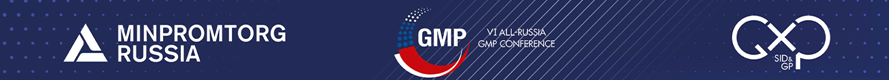 ЛЕКАРСТВЕННЫЕ ПРЕПАРАТЫ
Лекарственные препараты, которые хранятся в комнатной температуре
Компоненты крови и лекарственные препараты полученные от крови
Иммунологические препараты
Радиоактивные фармацевтические препараты
Медицинские газы
Лекарственные препараты, которые нуждаются в холодовой цепи 2-80C или 15-250C
Другие препараты
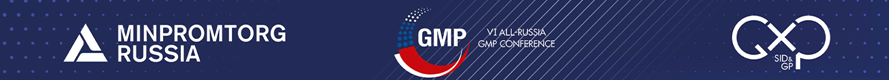 ВЫПУСК СЕРИИ СО СТОРОНЫ ДИСТРИБЬЮТОРОВ
Страны с удовлетворительной регуляторной средой
Страны ЕАЭС 
Страны PIC/S
Страны считающиеся рискованными
Другие страны
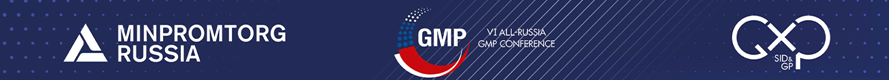 ИМПОРТИРОВАНИЕ ЛЕКАРСТВЕННЫХ СРЕДСТВ
Импорт лекарств считается производственной деятельностью (ПРИЛОЖЕНИЕ 16 GMP EUAU)
Дальнейшие действия:
Пересмотр соглашения по лекарствам
Внедрение в национальное регулирование систему контроля импорта
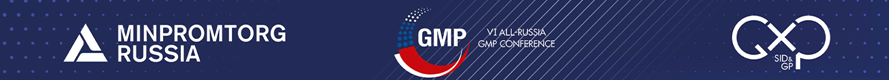 СПАСИБО ЗА СОТРУДНИЧЕСТВО
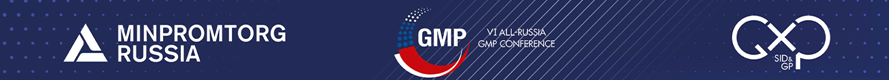